Место и роль методических служб ОО в разворачивании работ по реализации регионального комплекса мер по формированию функциональной грамотности
Тиунова Марина Владимировна,
 директор МБУ «Ермаковский ИМЦ»
МСОКО – мониторинг эффективности методической работы (май-июнь) http://ermuo.ru/data/metodika_and_detsady/eff_metod.pdf
- Модель методического сопровождения педагогов по ФГ (шаблон) 
- План методической работы
- Положение о МС, ШМО
- Положение о Наставничестве (перечень)
http://ermuo.ru/data/metodika_and_detsady/nastavn-prikaz.pdf 
- Ресурсная карта ОО по ФГ
- Методические материалы/ссылки
- Адресные рекомендации педагогам 


Формирование у школьников функциональной грамотности 
на основе прочных академических знаний
Модель методического сопровождения учителя по формированию функциональной грамотности школьников в Ермаковском районе
*)
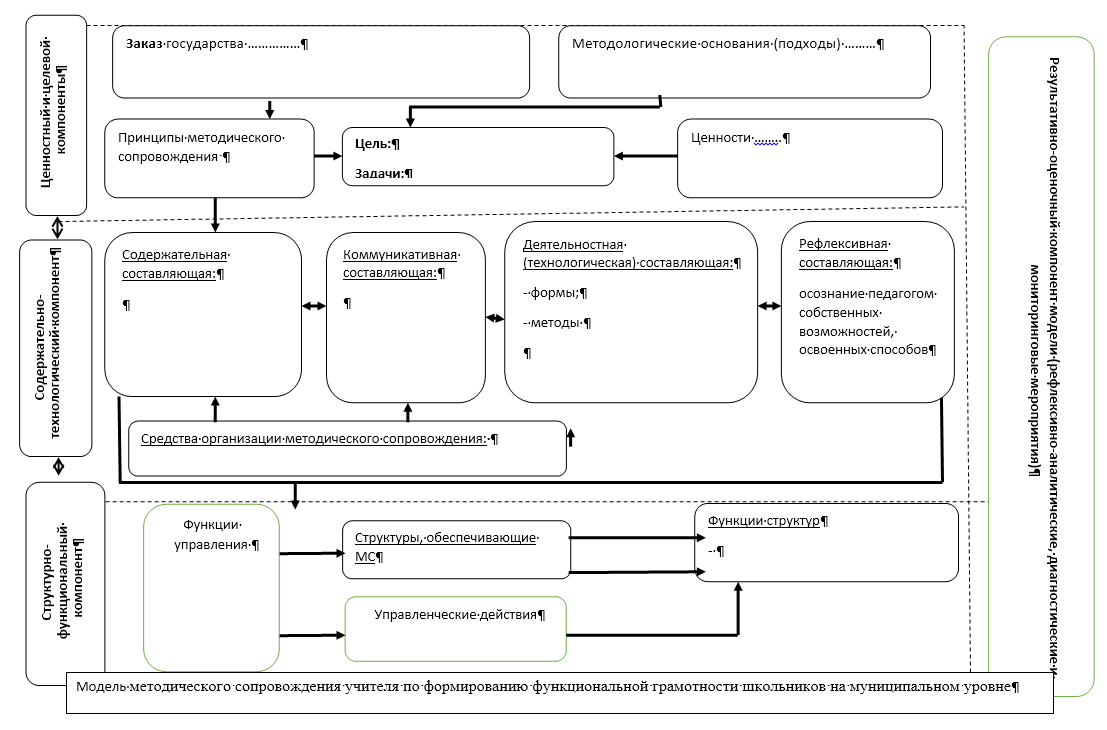 Заказ государства в рамках проекта «Учитель будущего»
Каждое ОО
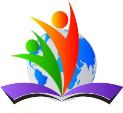 Муниципальный этап VI Краевого педагогического марафона (октябрь – ноябрь 2020 года)